Bullying
Miss. Garland
Purpose and Objective
By the end of the lesson, students will be able to identify if a situation is bullying and will demonstrate and act out ways to offer friendship and support to someone who is bullied 
5.3	The student will explain how peers, families, and community groups work together to promote health, prevent disease, and create a healthy community. 
J.  Describe ways to offer friendship and support to someone who was bullied
Rules
Safe space 
What is discussed in here, stays in here 
No laughing
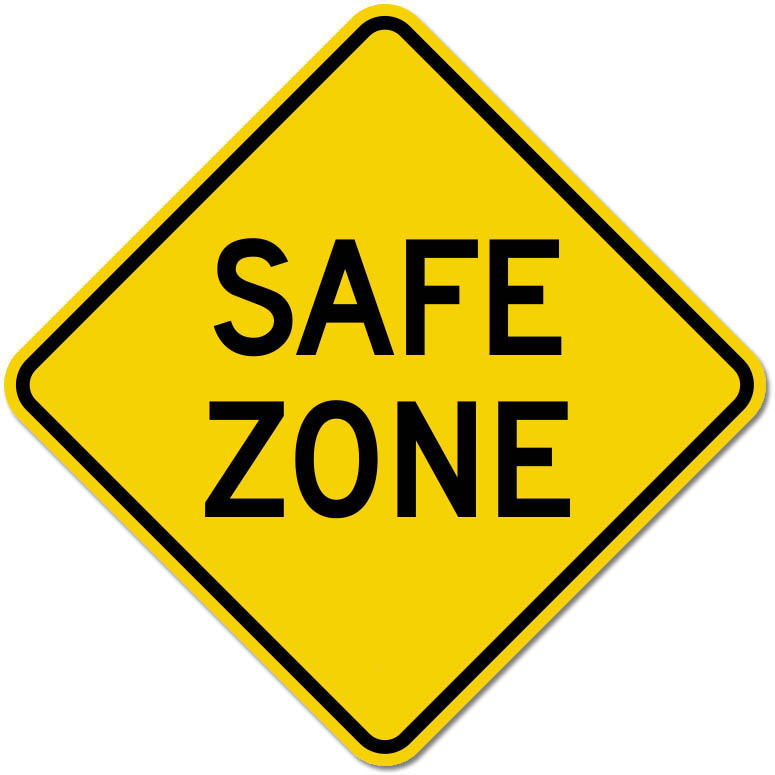 Bullying?!
What is bullying?
Have you ever been bullied/witnessed bullying?
How did you feel?
What did you do?
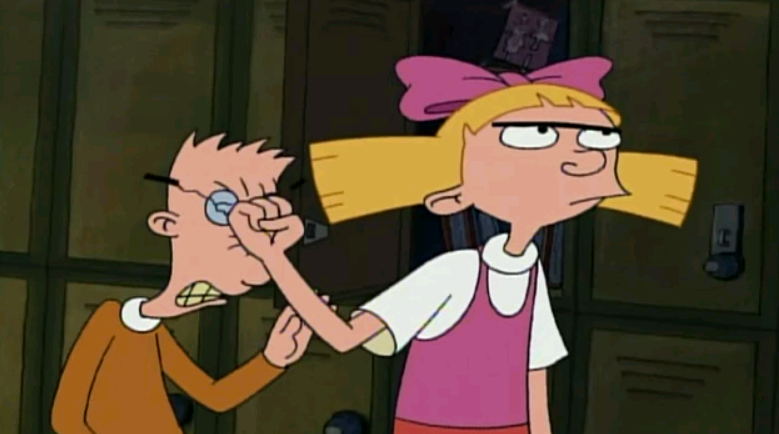 Let’s see an example
https://www.youtube.com/watch?v=jPCZcbqBv-g 
Other examples?
Act It Out!
Braden sits alone at lunch everyday, and everyone stares at him and laughs. What do you do?
Martha, Jennifer and Sally won’t let Mary play outside with them. You witness them being excessively rude to Mary and she starts to cry. What do you do?
Connor is brave and stands in front of the class and tells the class about how he is being bullied, everyone laughs. What do you do?
Wrap up
What can you do if you see a friend or classmate being bullied?
Is name calling considered bullying?
Would you ever be a bully to become popular?